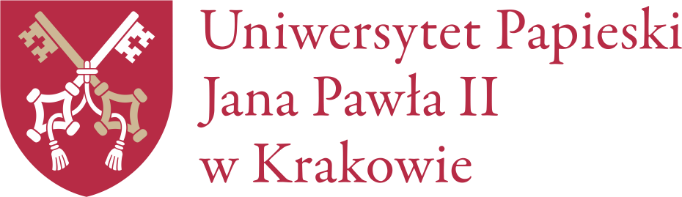 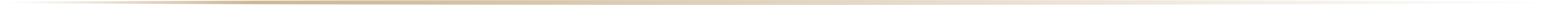 List Rektora
Uniwersytetu Papieskiego Jana Pawła II w Krakowie
na drugi dzień świąt Bożego Narodzenia 2020 roku
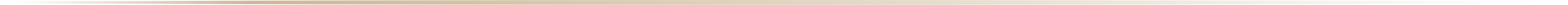 Święto św. Szczepana
pierwszego męczennika
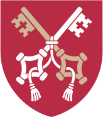 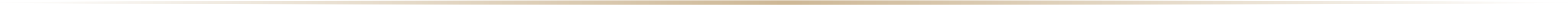 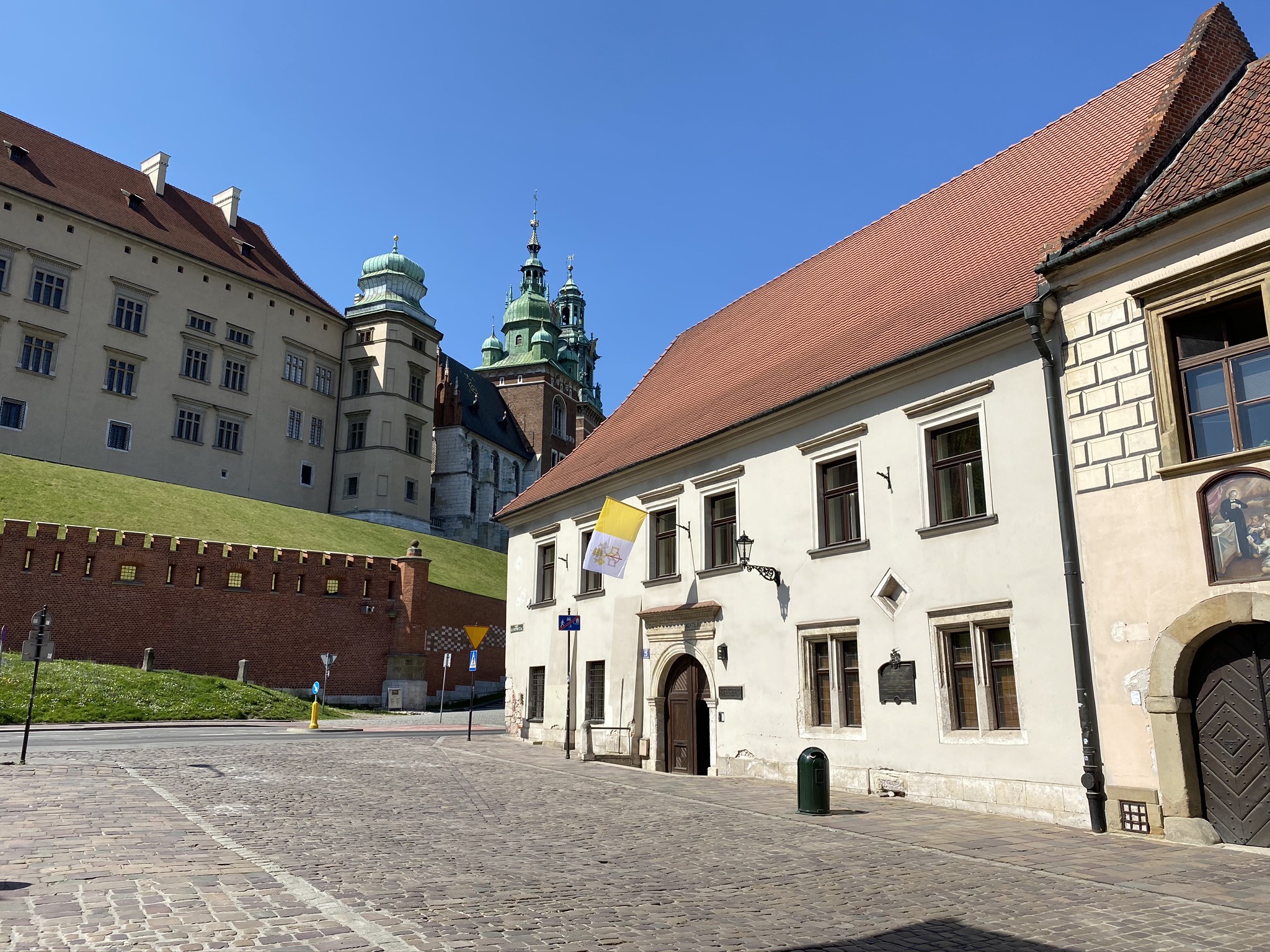 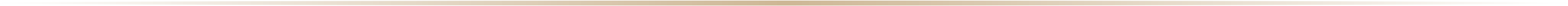 UNIWERSYTET PAPIESKI JANA PAWŁA II W KRAKOWIE
UPJP2.EDU.PL
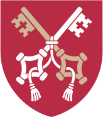 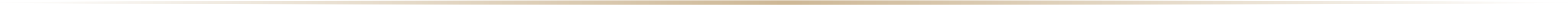 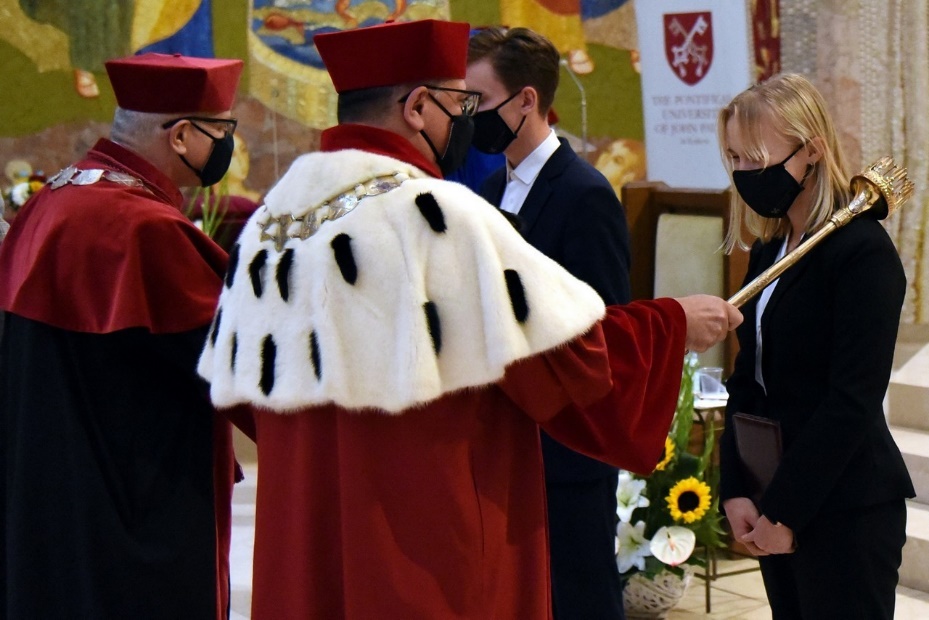 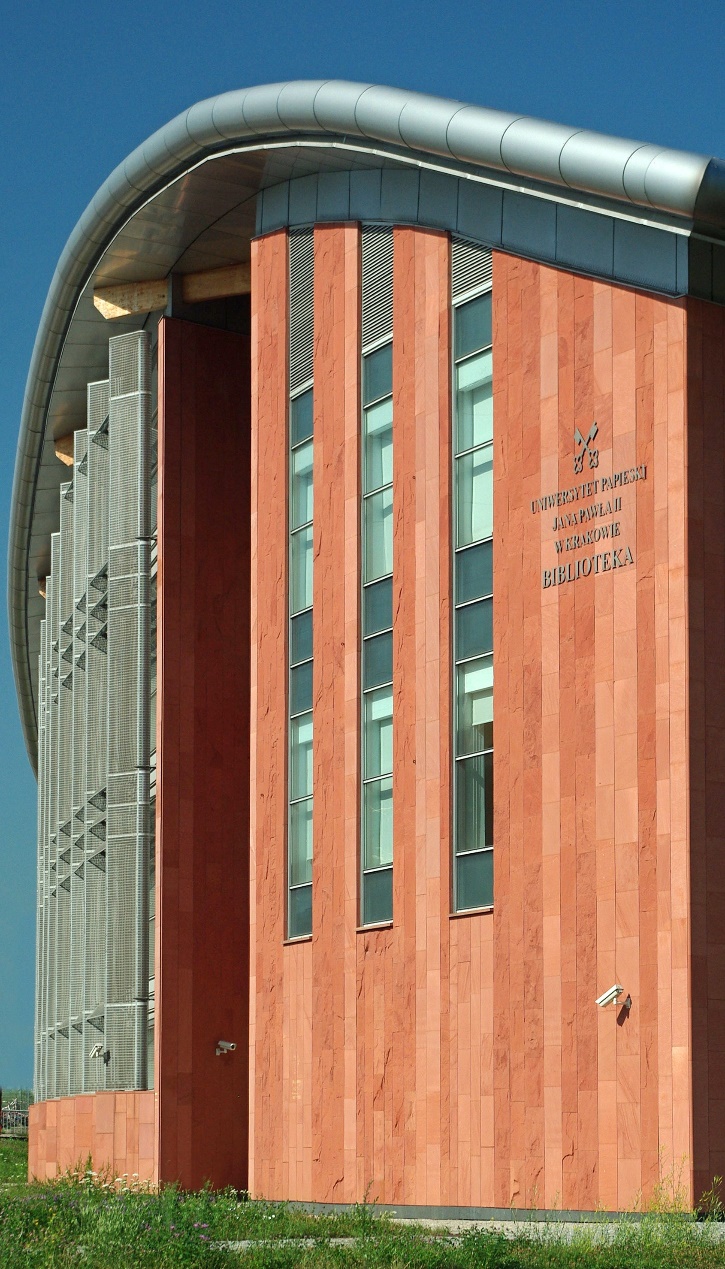 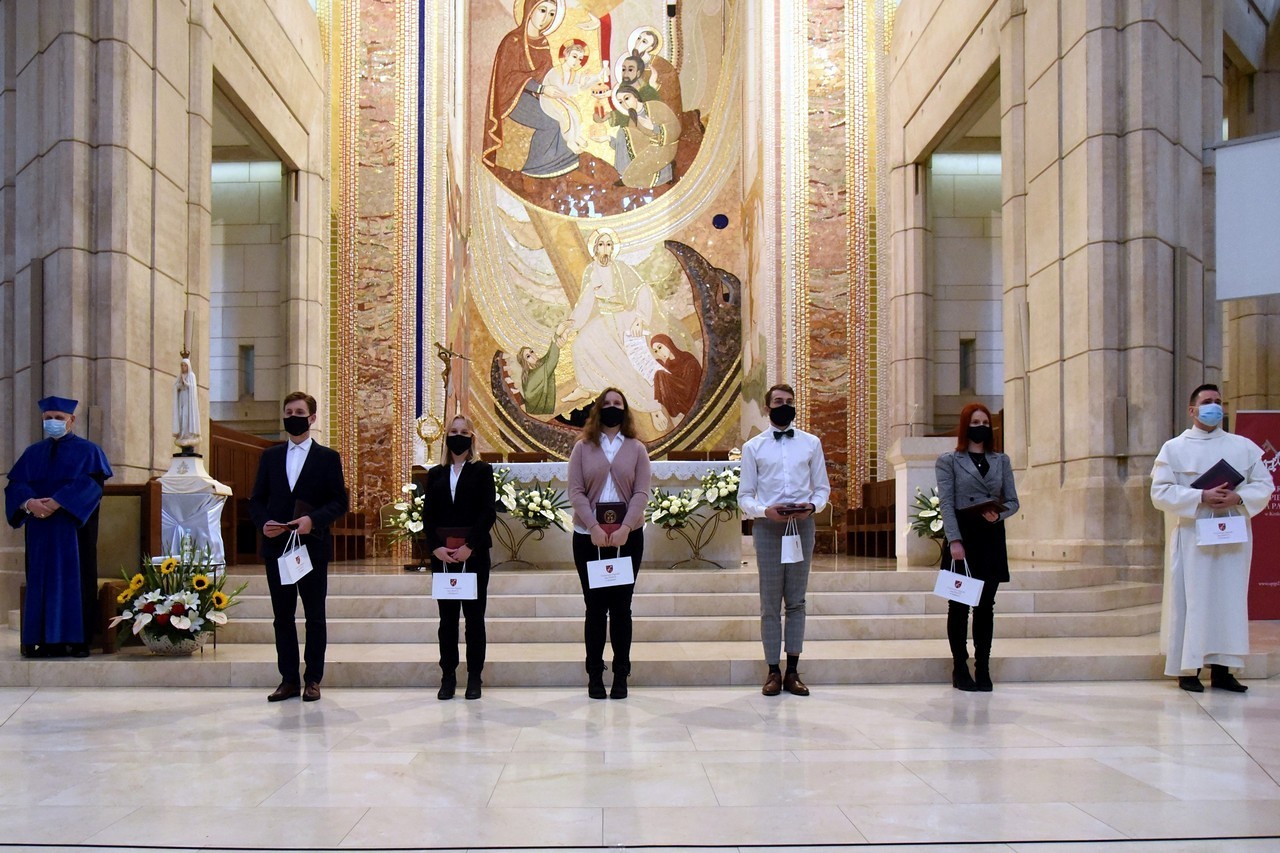 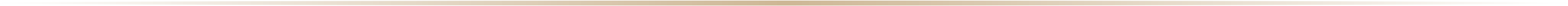 UNIWERSYTET PAPIESKI JANA PAWŁA II W KRAKOWIE
UPJP2.EDU.PL
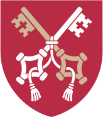 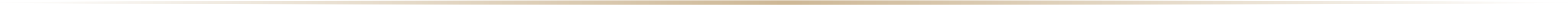 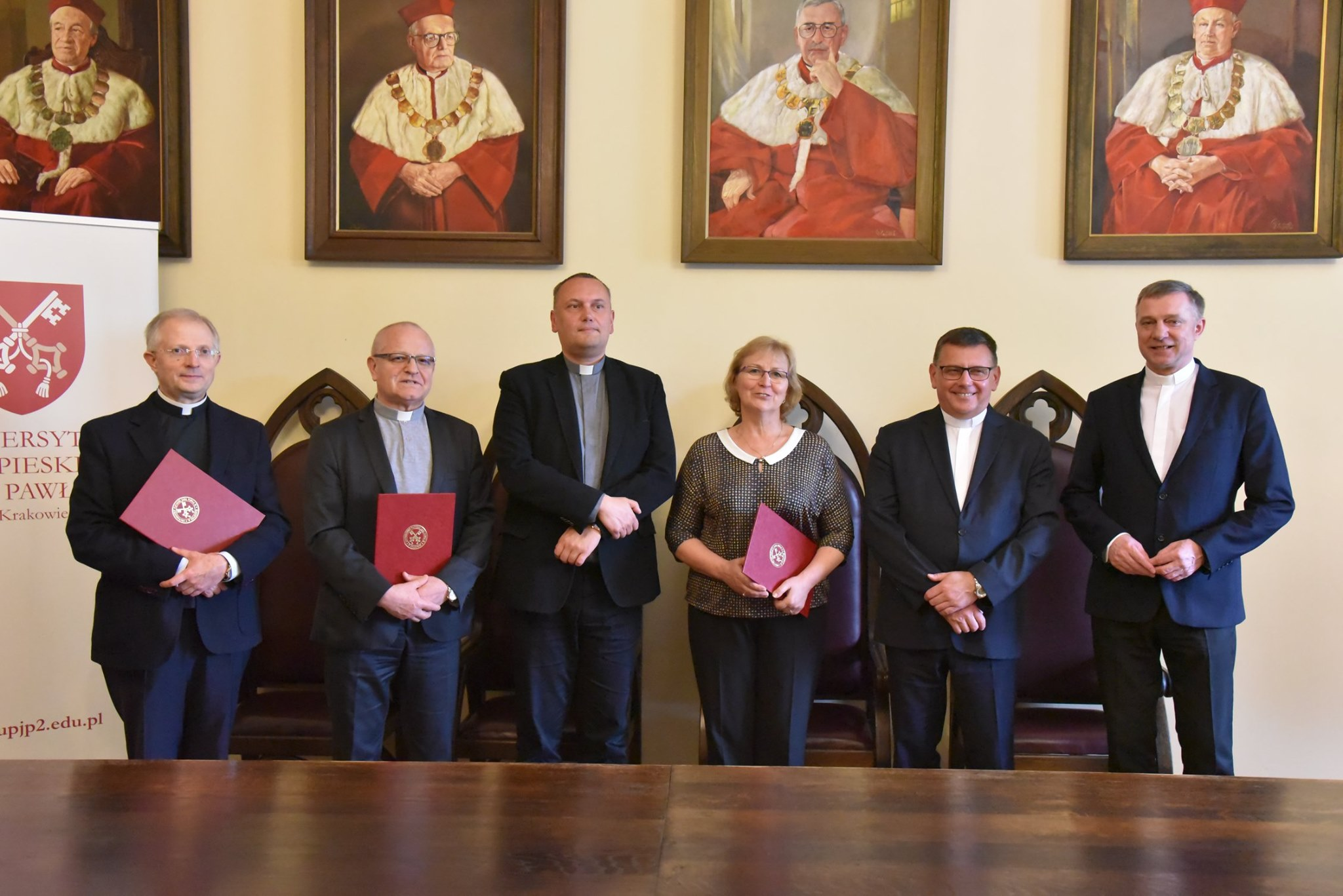 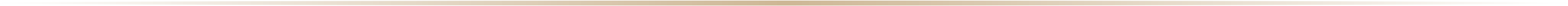 UNIWERSYTET PAPIESKI JANA PAWŁA II W KRAKOWIE
UPJP2.EDU.PL
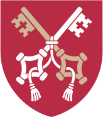 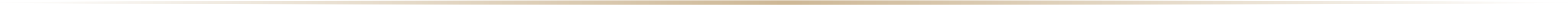 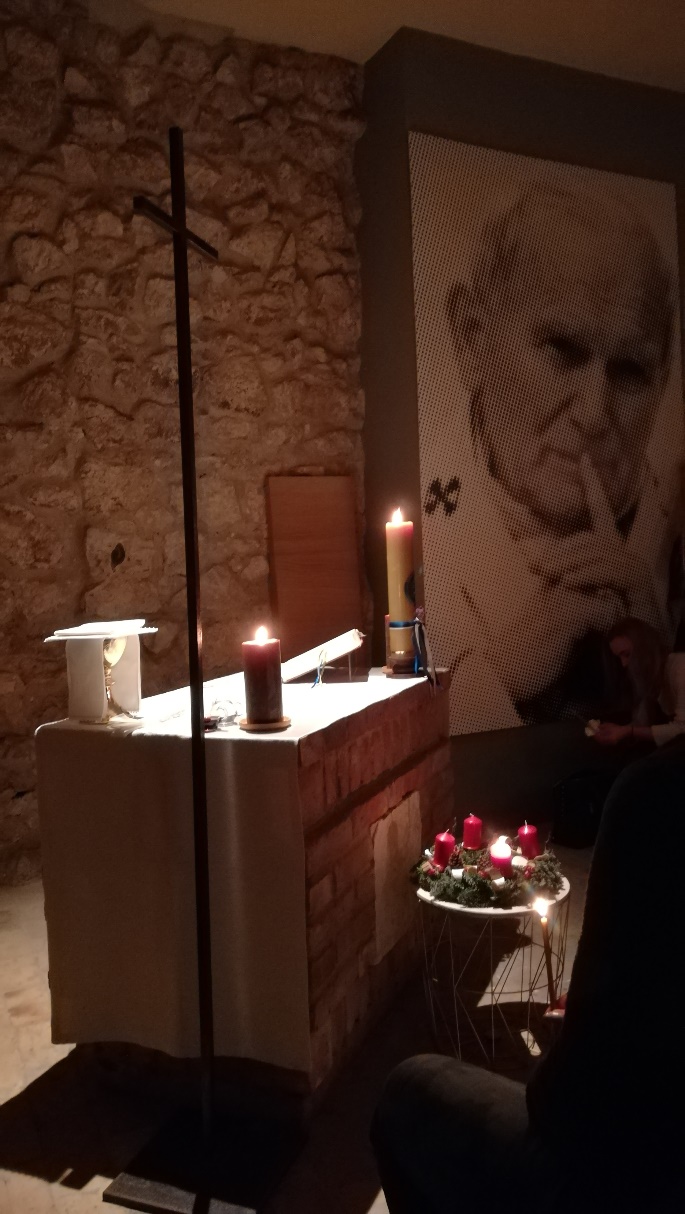 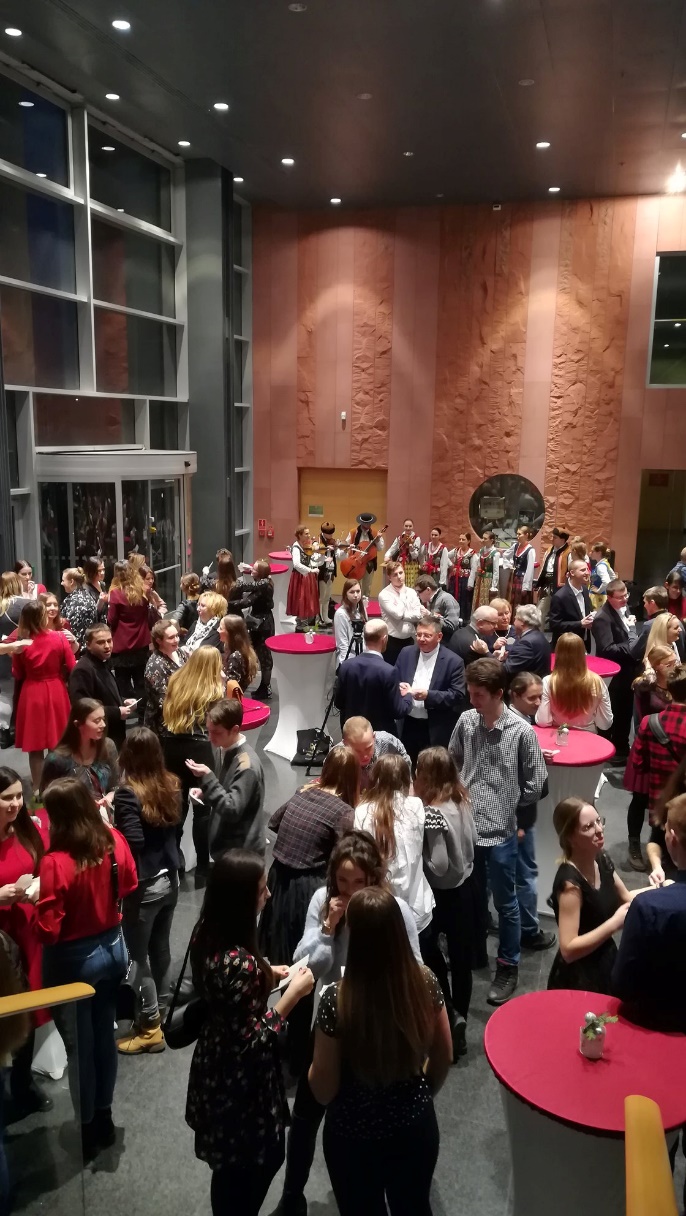 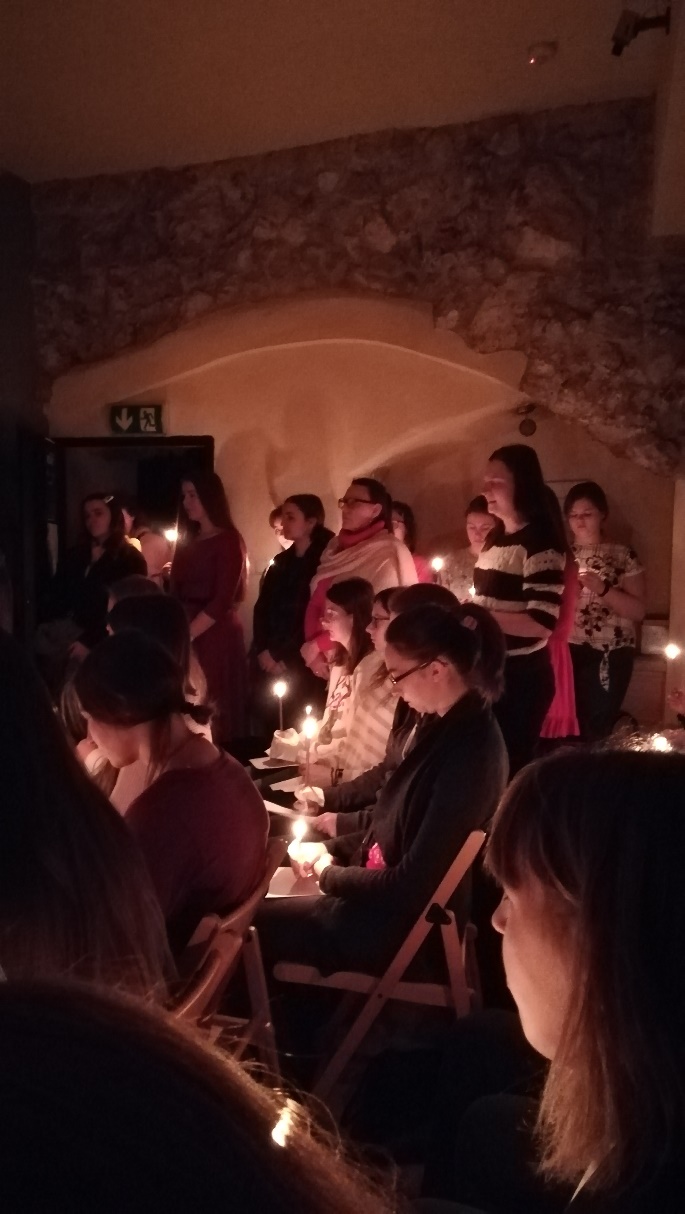 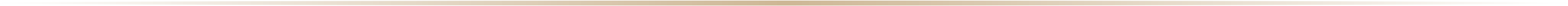 UNIWERSYTET PAPIESKI JANA PAWŁA II W KRAKOWIE
UPJP2.EDU.PL
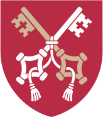 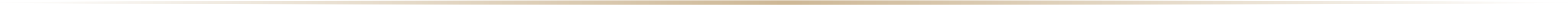 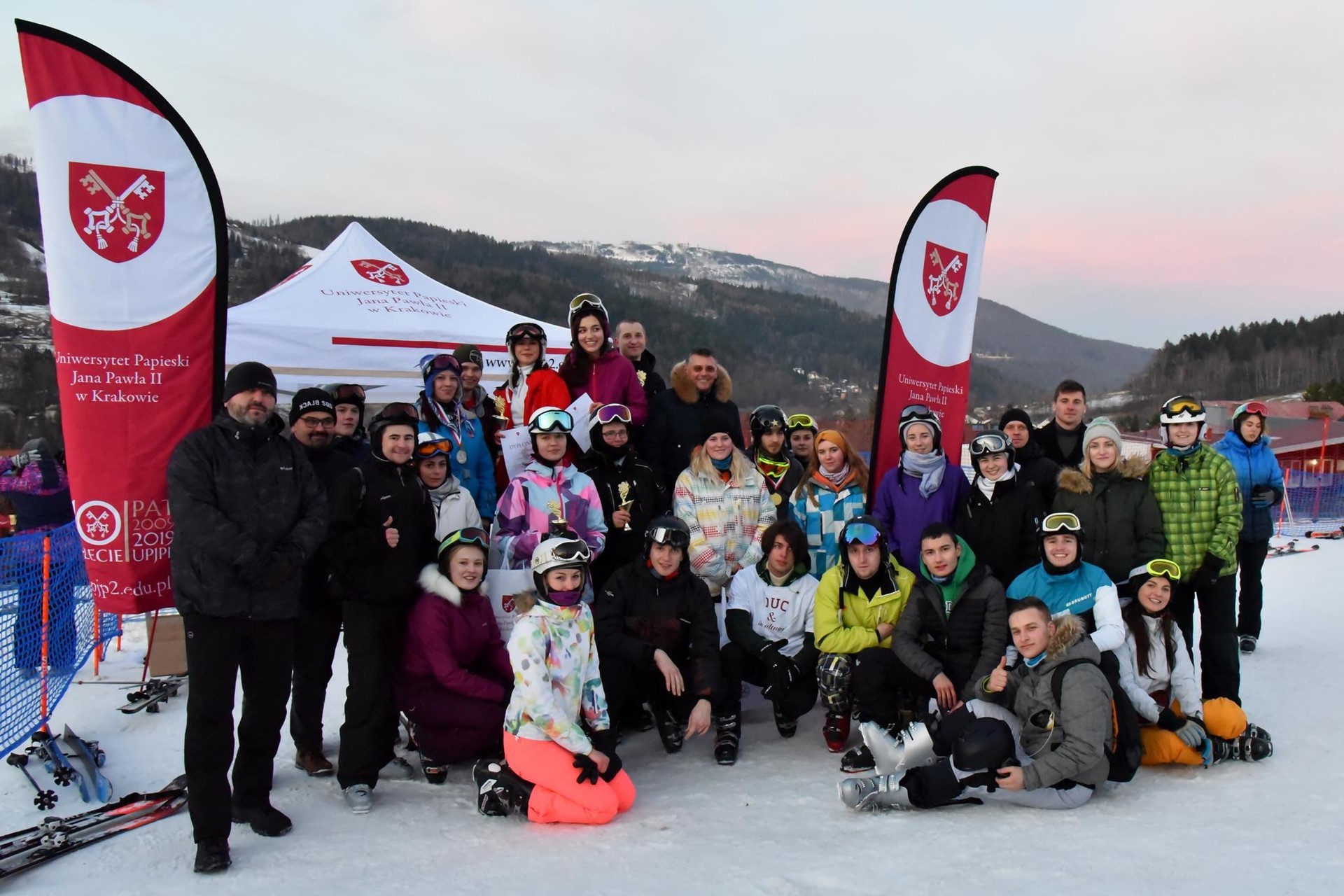 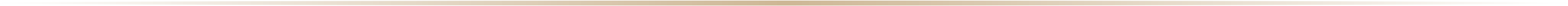 UNIWERSYTET PAPIESKI JANA PAWŁA II W KRAKOWIE
UPJP2.EDU.PL
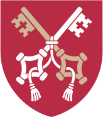 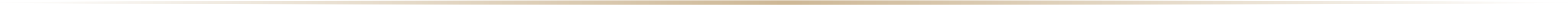 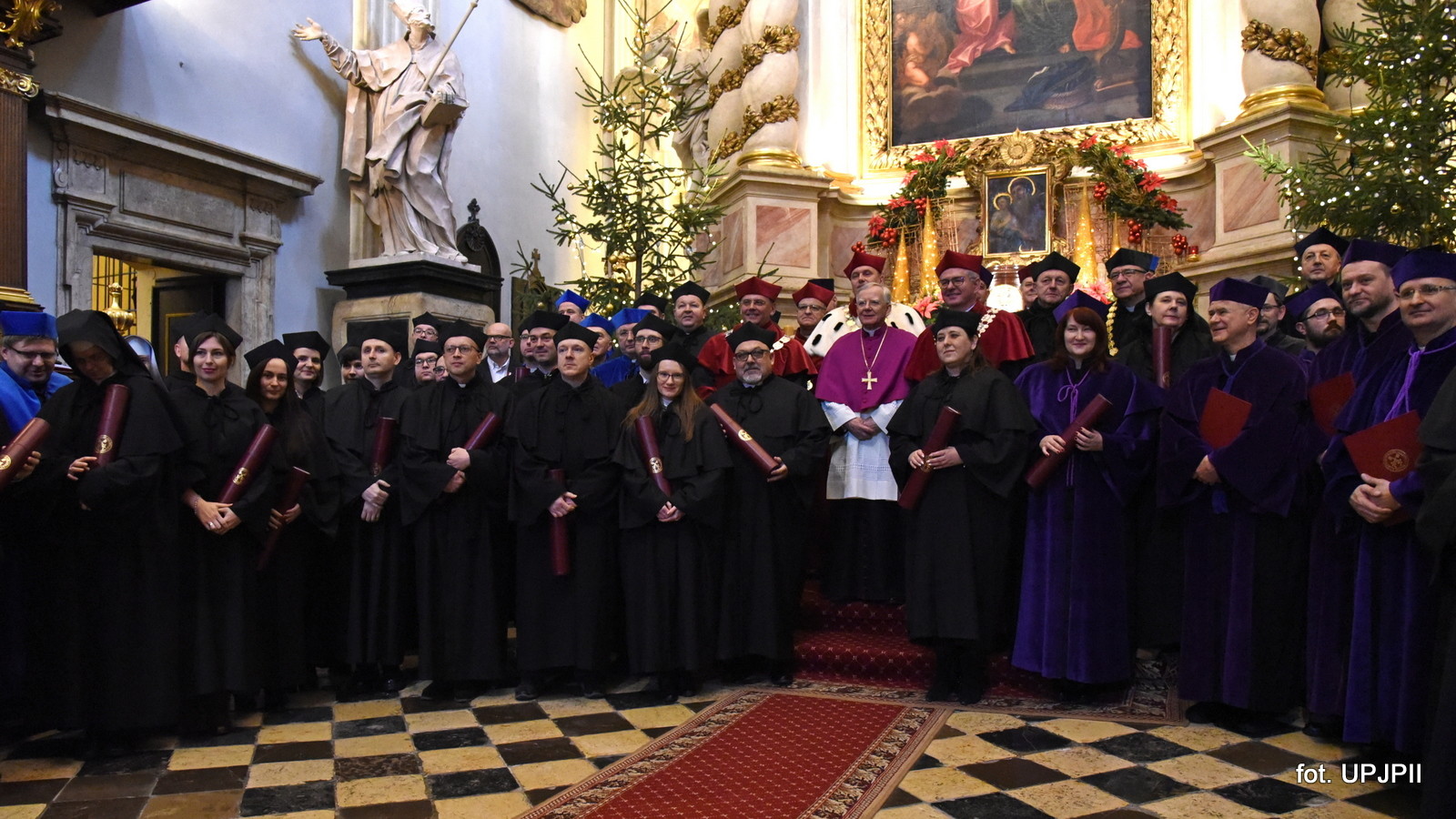 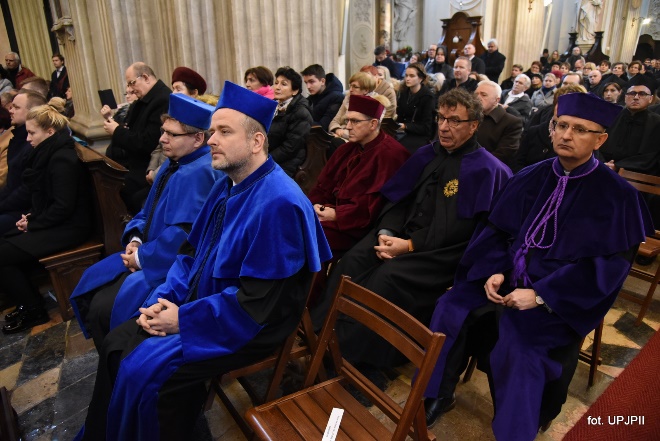 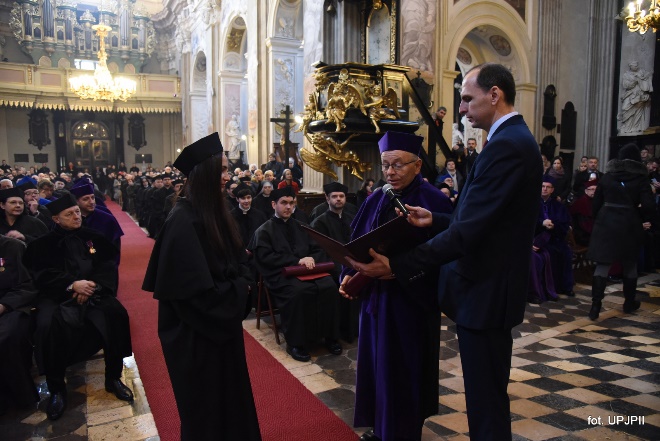 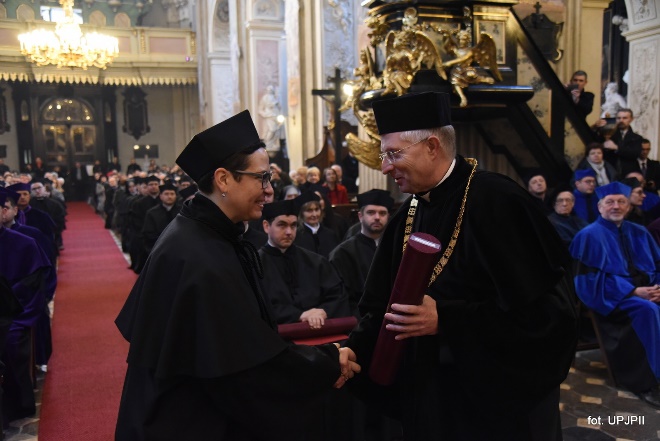 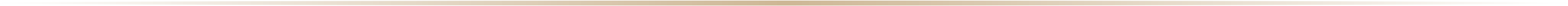 UNIWERSYTET PAPIESKI JANA PAWŁA II W KRAKOWIE
UPJP2.EDU.PL
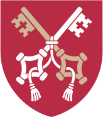 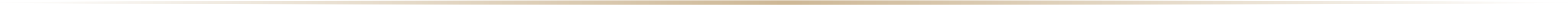 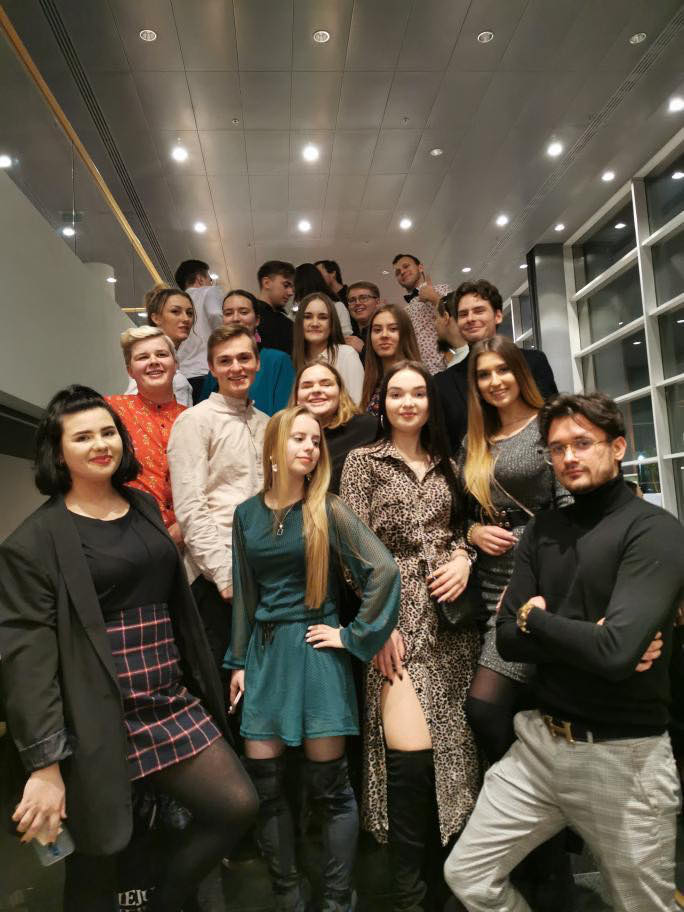 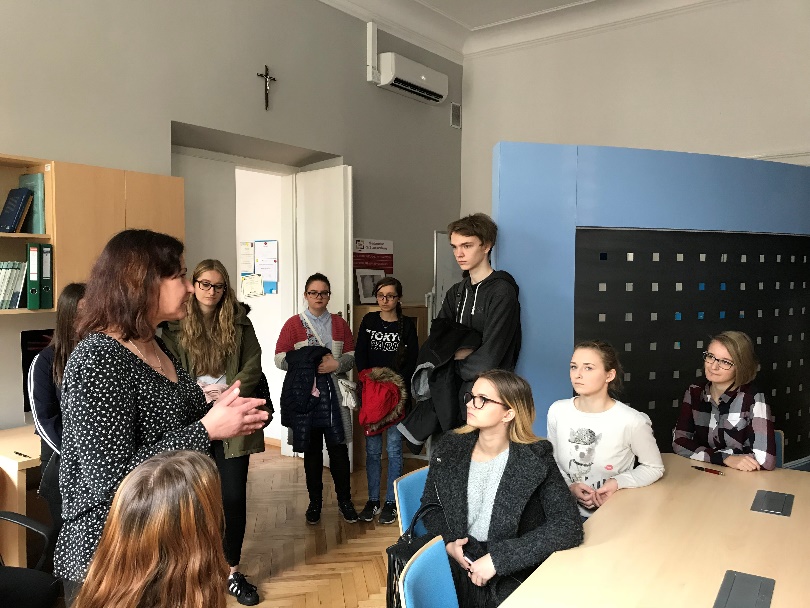 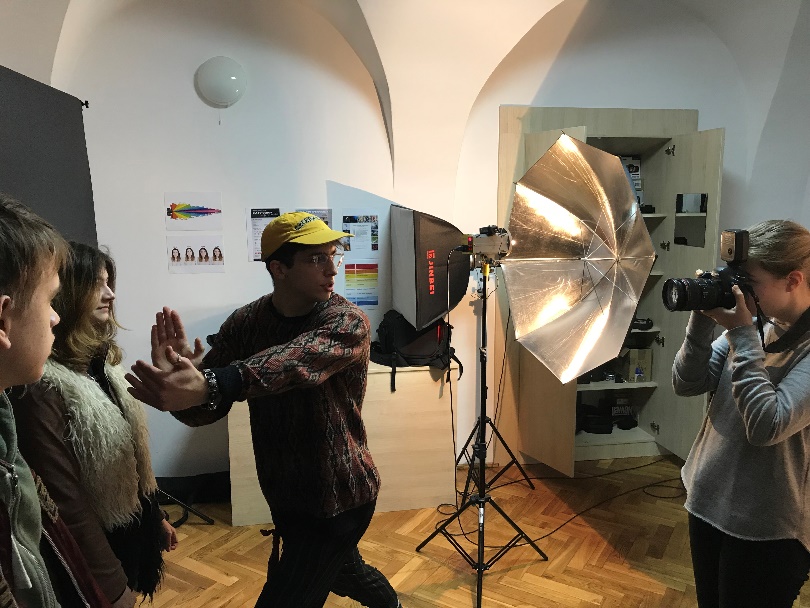 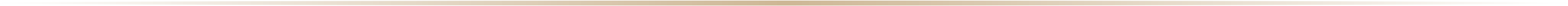 UNIWERSYTET PAPIESKI JANA PAWŁA II W KRAKOWIE
UPJP2.EDU.PL
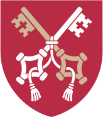 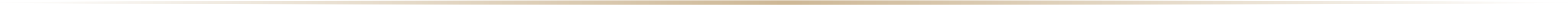 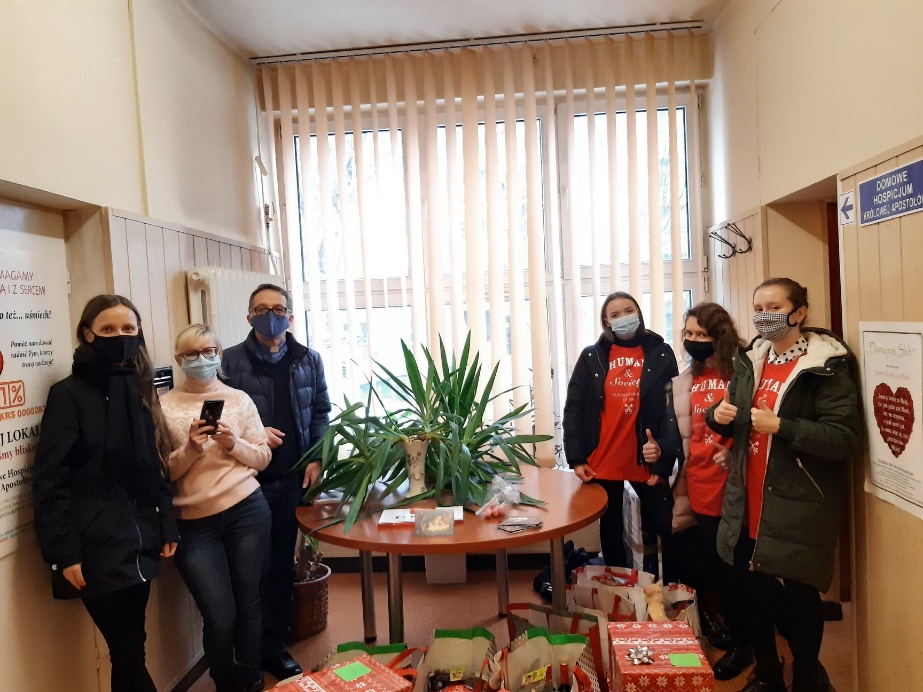 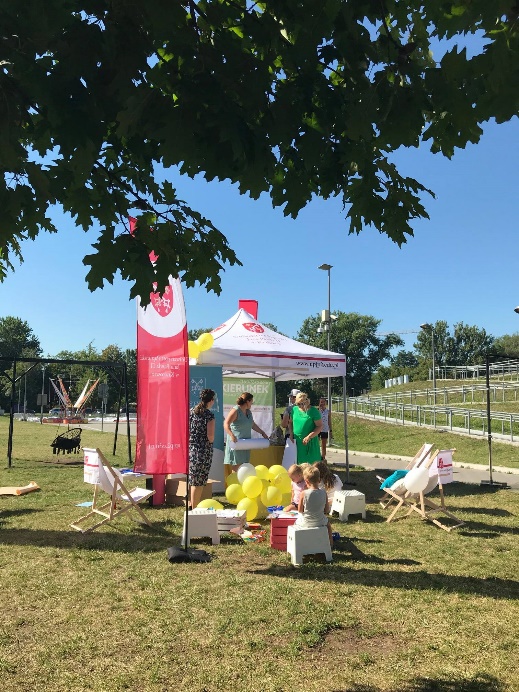 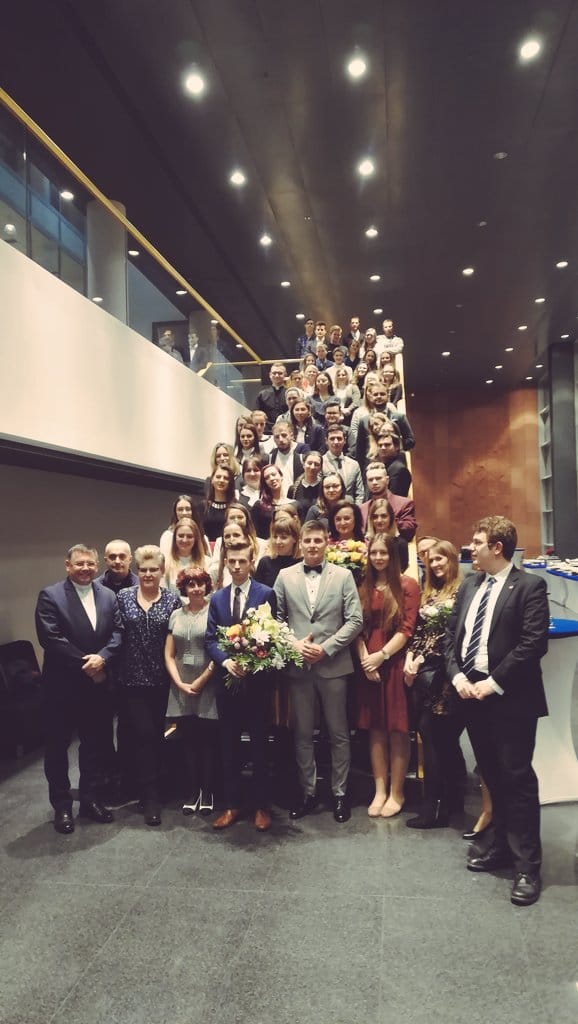 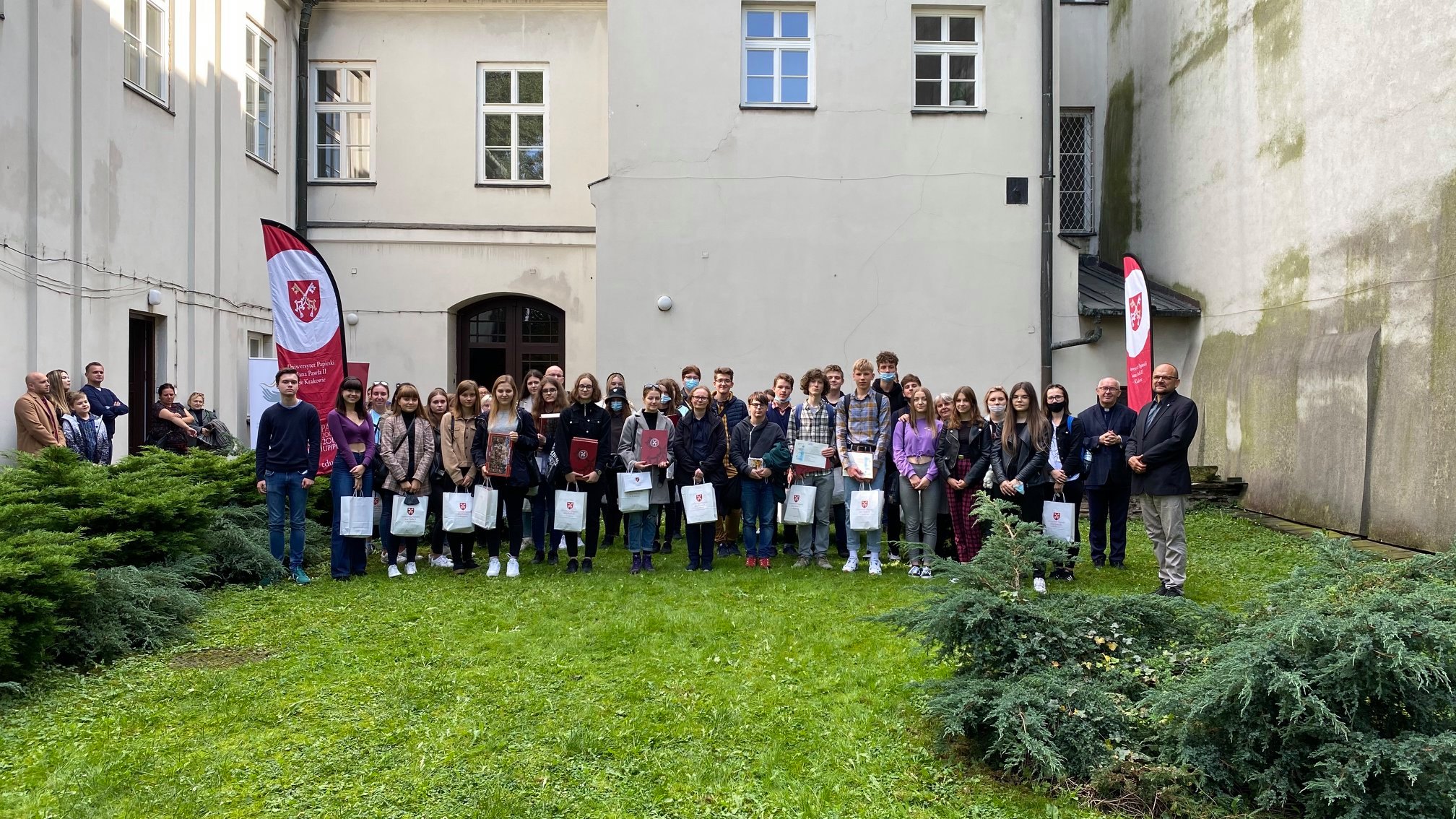 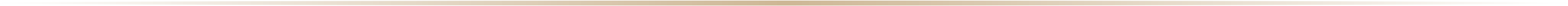 UNIWERSYTET PAPIESKI JANA PAWŁA II W KRAKOWIE
UPJP2.EDU.PL
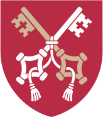 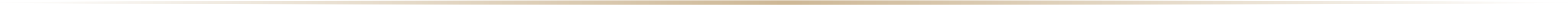 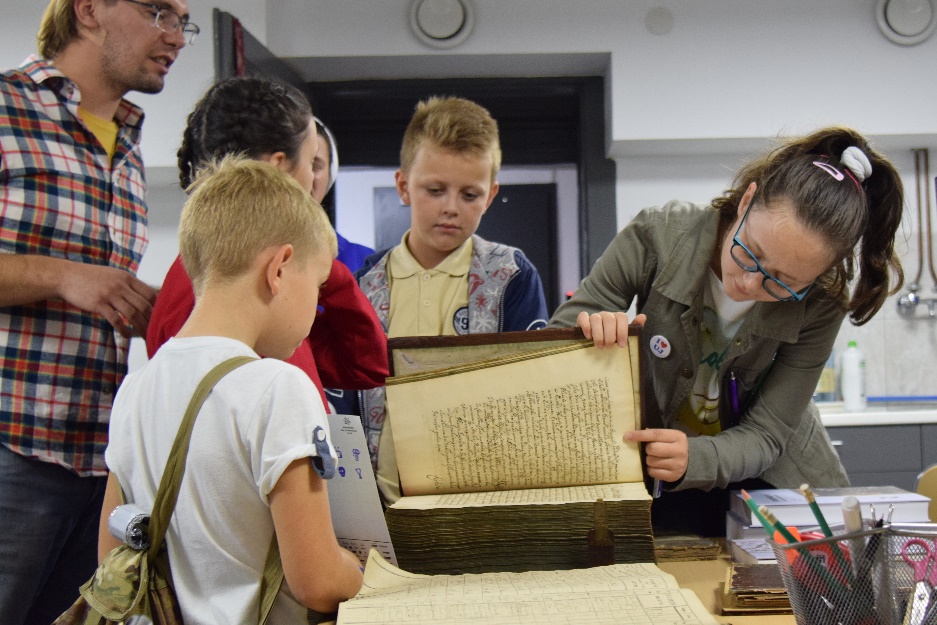 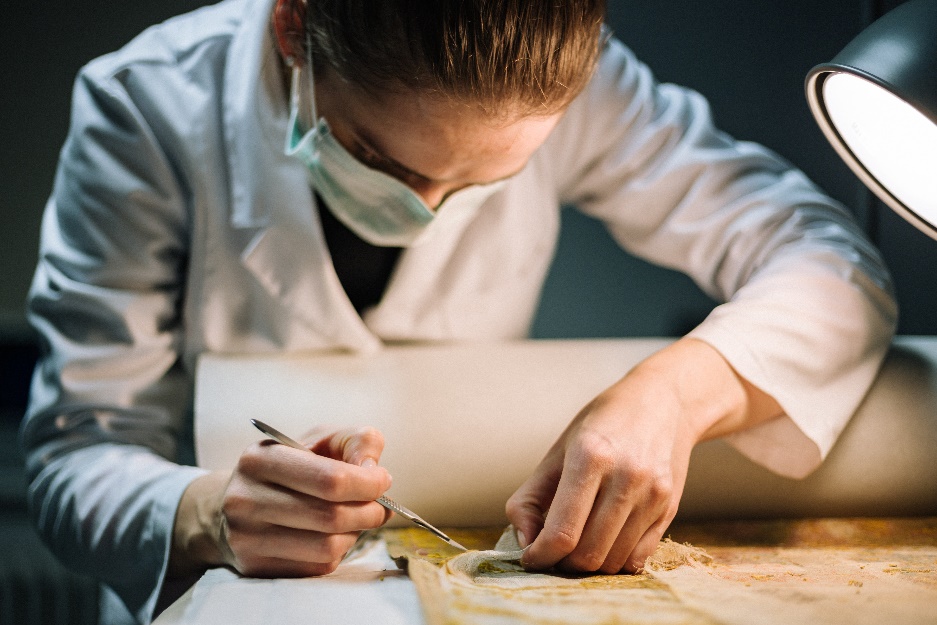 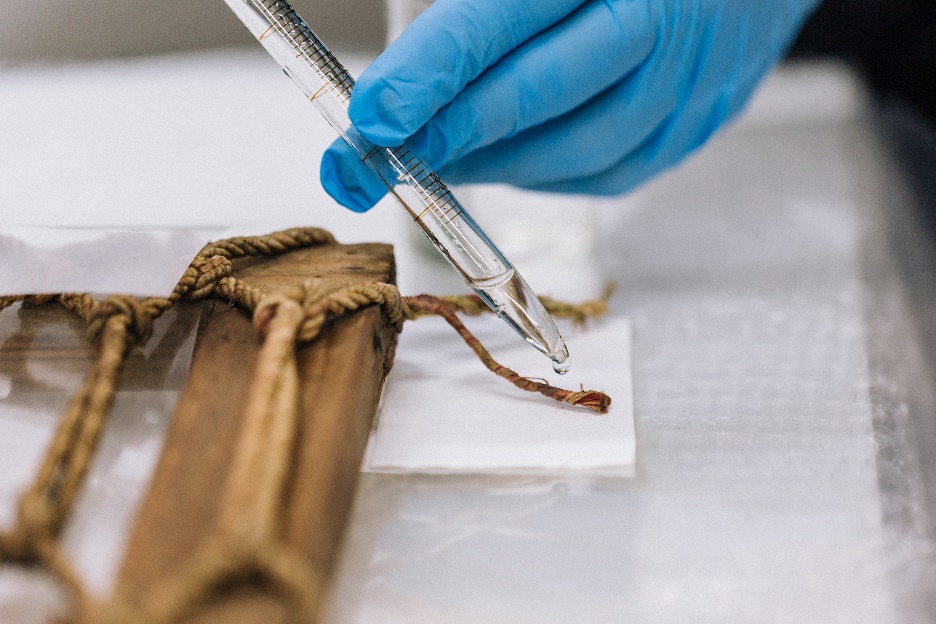 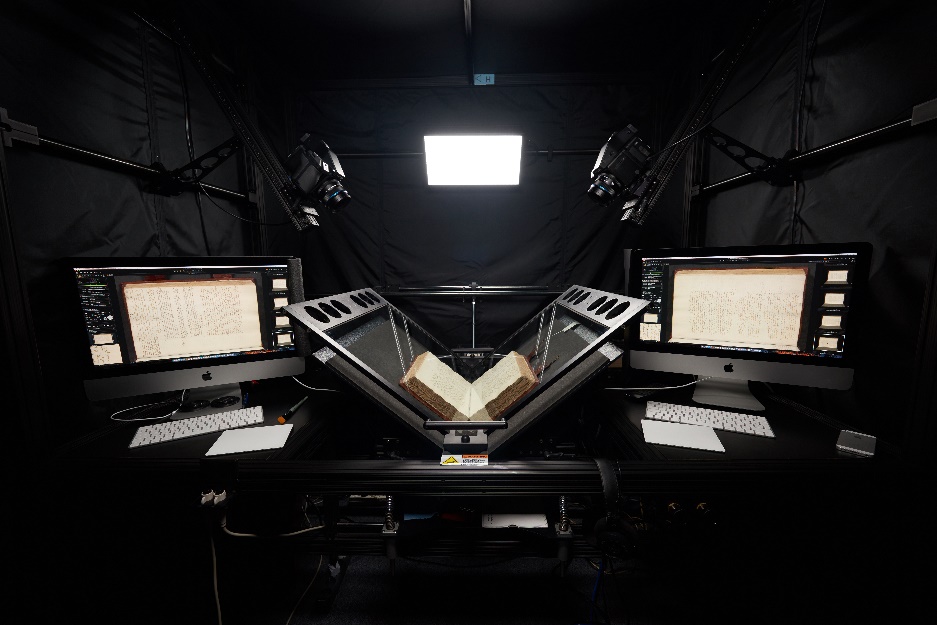 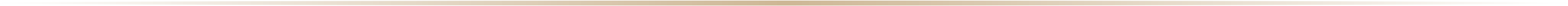 UNIWERSYTET PAPIESKI JANA PAWŁA II W KRAKOWIE
UPJP2.EDU.PL
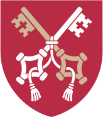 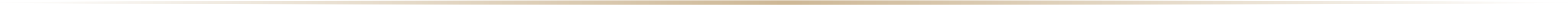 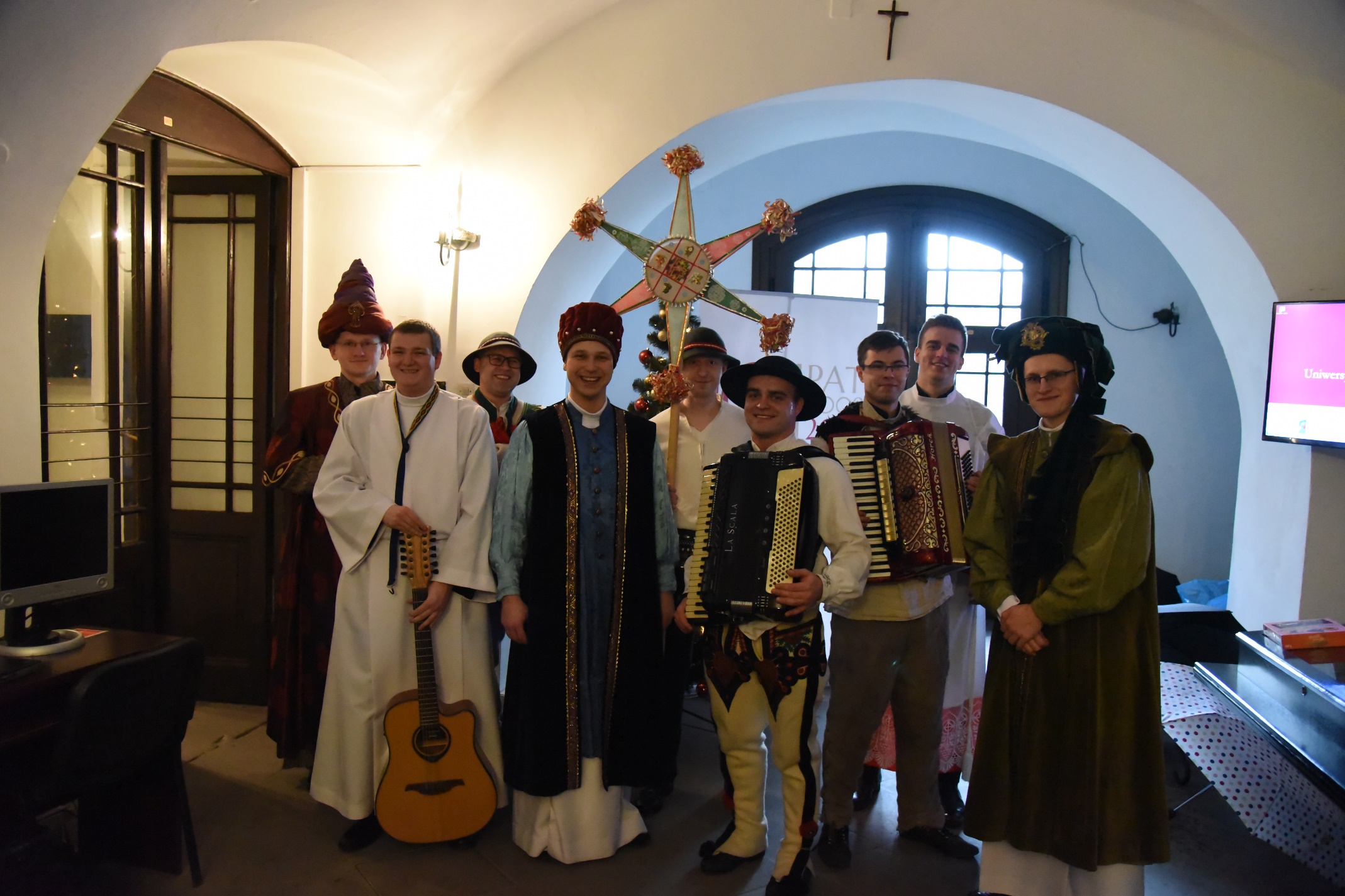 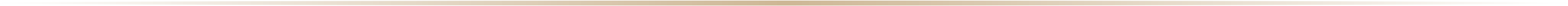 UNIWERSYTET PAPIESKI JANA PAWŁA II W KRAKOWIE
UPJP2.EDU.PL
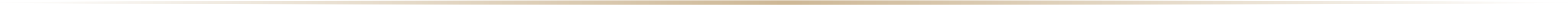 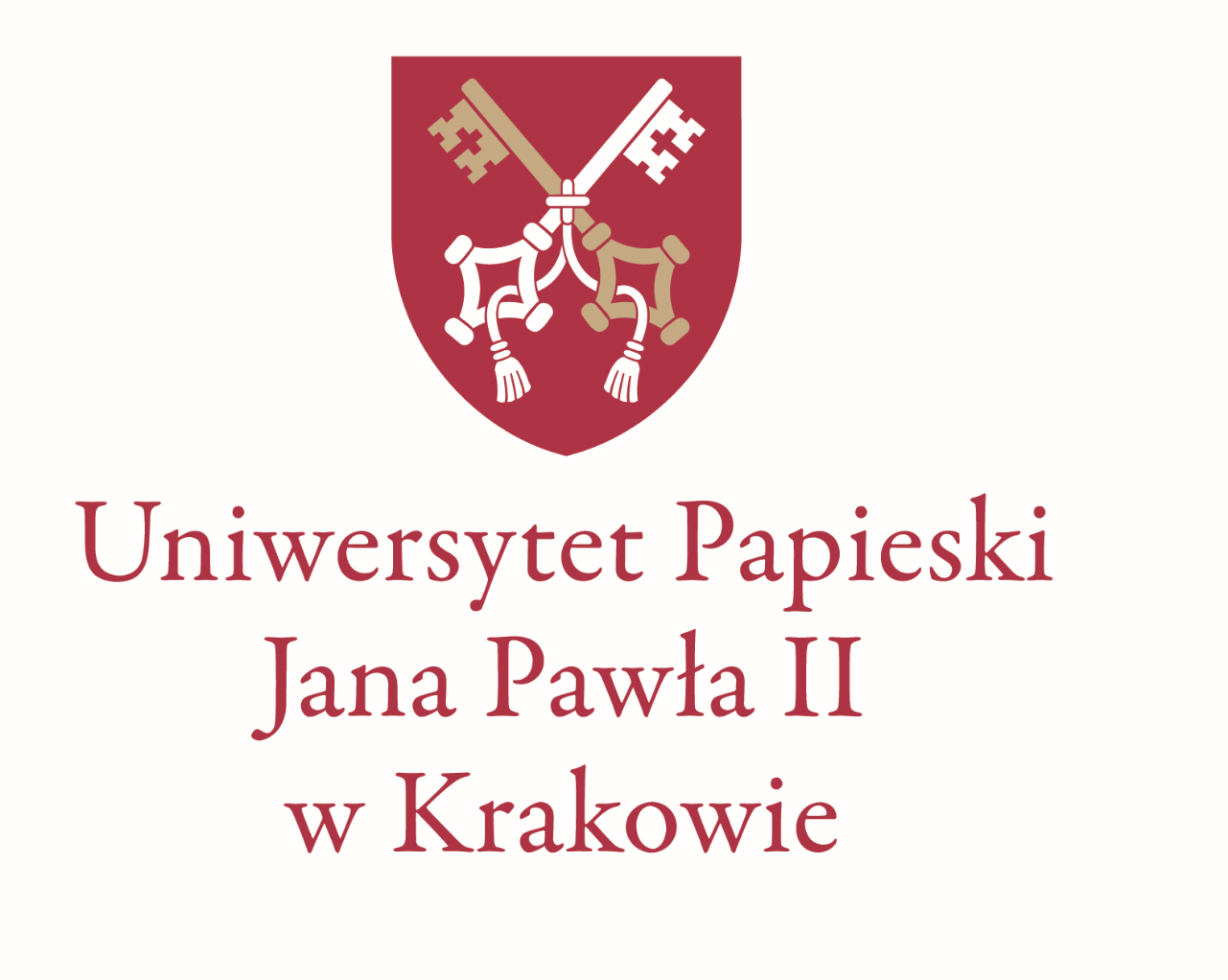 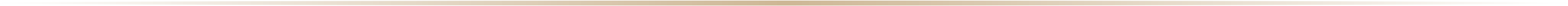 upjp2.edu.pl